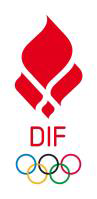 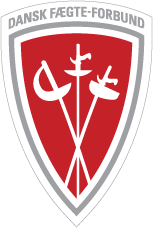 1-2 Idrætsleder
Forår 2016
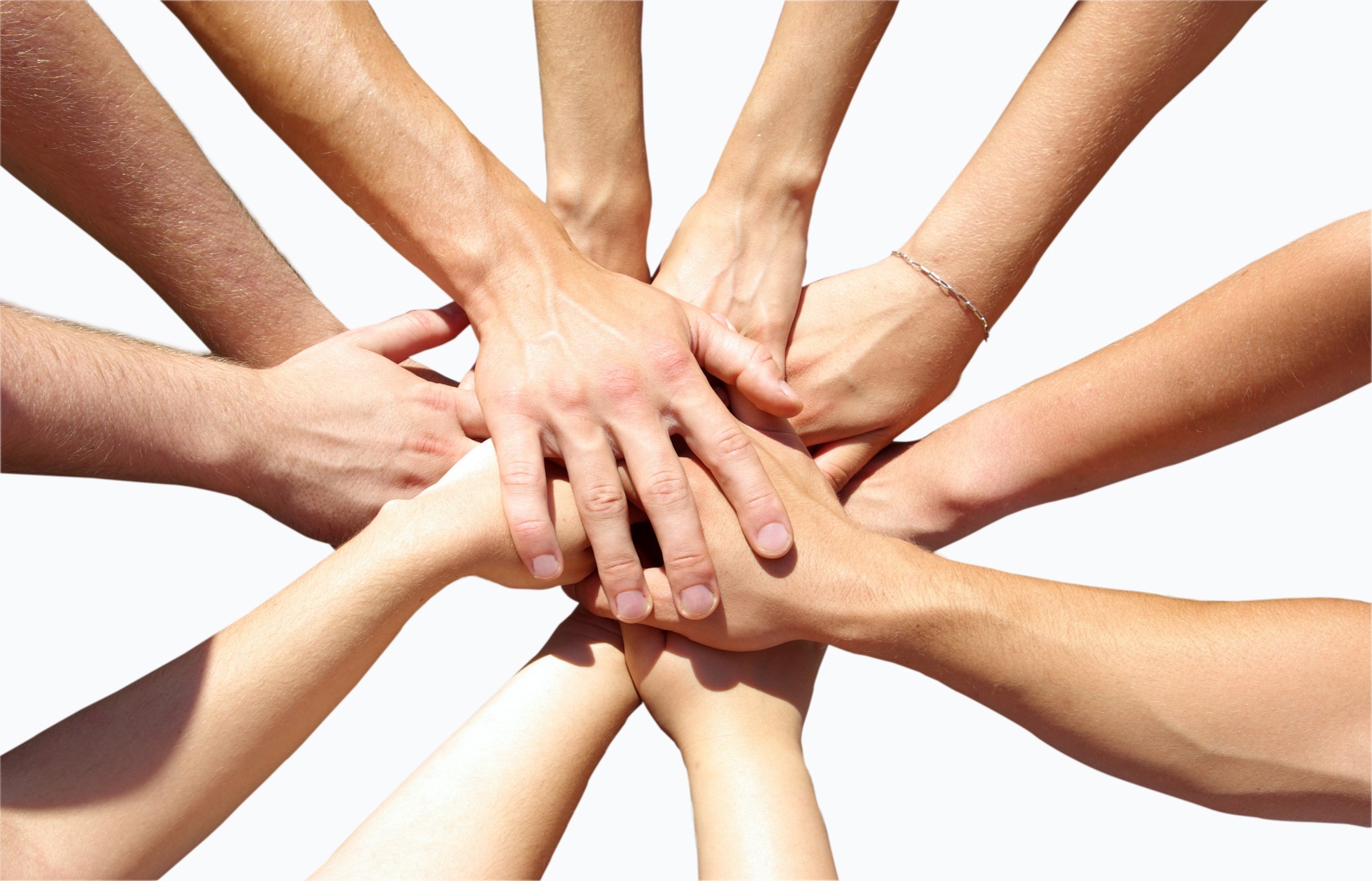 Har du lyst til at motivere og inspirere andre frivillige i din klub, men føler lige, du mangler de sidste redskaber? 

1-dagskurset ”1-2 Idrætsleder” afholdes d. 06/03 i Ry og d. 19/03 i København. Her vil du blive klædt på inden for områder som foreningsforståelse og ledelse af frivillige.

Tjek vores invitationer ud på www.faegtning.dk/aktiviteter